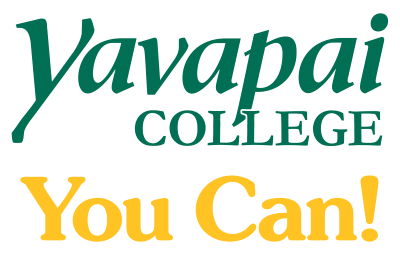 Soft Skills vs. Hard Skills
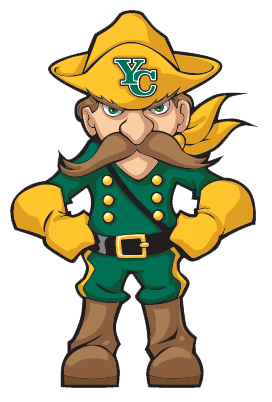 Created by Linda Brannock 10/10/2018
Workshop Series
Job Search Techniques
Prepares you for entry or reentry into the job market

Writing Effective Resumes
Creating the perfect resume to get you that interview 

Interviewing with Confidence
Sets you up to have an outstanding interview experience

Soft Skills / Hard Skills
Gain the job with your Hard Skills
Lose the job with unprofessional Soft Skills
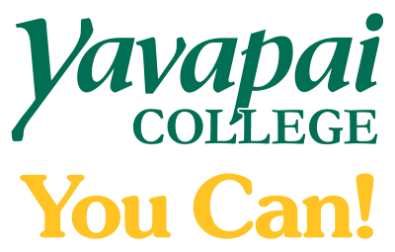 What is a Hard Skill?
Hard skills are specific, teachable abilities that can be defined and measured, and include the specific knowledge and abilities required for success in a job. 
Examples of hard skills include computer programming, web design, typing, accounting, finance, writing, mathematics, operation of tools/equipment, and other quantifiable skills that are included in the requirements for a job.
Hard skills can be learned on the job, or by earning a degree or certificate at Yavapai College, another College, University or Trade School.
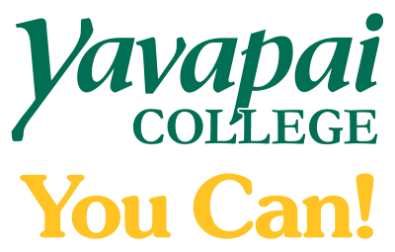 What is a Soft Skill?
Soft Skills are character traits and interpersonal skills that characterize a person’s relationships with other people. In the workplace, soft skills are considered a complement to hard skills. 
Soft skills are a cluster of productive personality traits that characterize one’s relationships both personal and professional.
Soft Skills are less tangible and harder to quantify, such as etiquette, timeliness, communication skills,  getting along with others, listening and engaging in small talk.
Soft skills are crucial for career success.
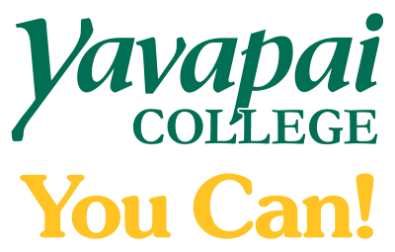 Hard Skills
Teachable abilities or skills sets
that are easy to quantify
Soft Skills
Also known as “people skills”
or “interpersonal skills”
VS
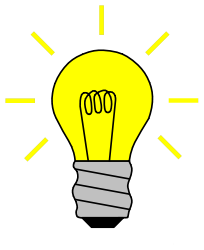 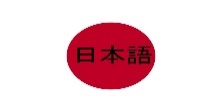 Proficiency in a foreign language
Communication
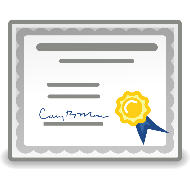 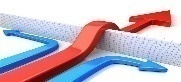 Flexibility
A degree or certificate
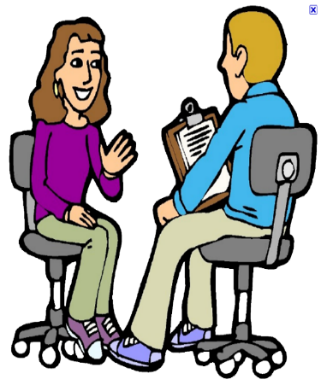 Leadership
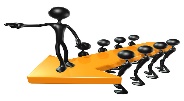 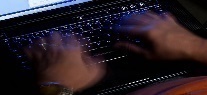 Typing Speed
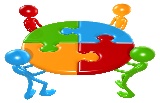 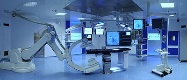 Teamwork
Machine operation
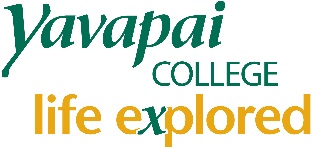 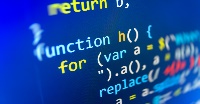 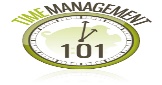 Computer programming
Time Management
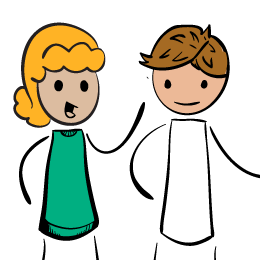 Soft Skills
Strong Work Ethic
Positive  Attitude
Good Communication Skills
Time Management Abilities
Problem Solving Skills
Acting as a Team Player
Self Confidence
Ability to Accept and Learn from Criticism
Leadership Skills
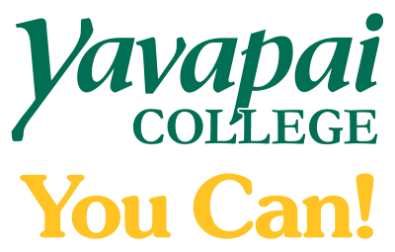 Strong Work Ethic
A work ethic is a set of moral principles a person uses in their job. People who posses a strong work ethic embody certain principles that guide their work behavior, leading them to produce high-quality work consistently and the output motivates them to stay on track. 
How to demonstrate a strong work ethic to your employer. 
Manage your time wisely
Be honest
Maintain a balanced and consistent performance in performing your work
Always show respect
Follow the rules
Work with others
Stay fit and healthy
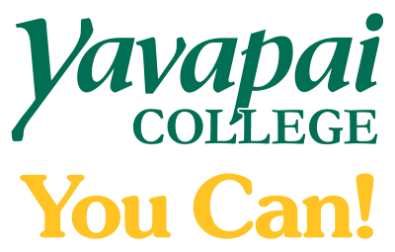 Positive Attitude
A positive attitude is something that goes deeper and has an effect beyond surface cheer. Negative attitudes promote fear, and a narrowing of focus and the mind, while positive attitudes do the opposite. 
Studies have shown that having a true positive attitude makes your view of life seem broad, and full of possibilities. That view leads to actually living your life in a way that makes it natural to be exposed to and acquire new skills. 
So, how do you go about getting a positive attitude, particularly if it doesn’t come naturally to you?
Surround yourself with positive people
Fill you mind with positive input
Be solution focused
Be nice to other people
Breathe deeply before reacting 
Stop yourself from complaining
Embrace Laughing
Fake it until you make it
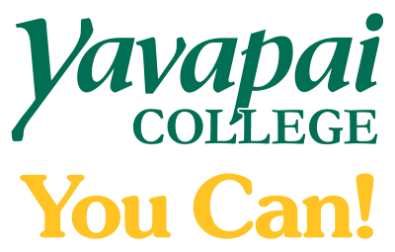 Good Communication Skills
Good Communication Skills: Both written and verbal  and non-verbal communication skills are of utmost importance in the workplace because they set the tone for how people perceive you and your company. 

Having good communication skills in the workplace is all about being able to convey information to people clearly and simply, in a way that means things are understood and get done

Communication can be categorized into three basic types:

        (1) verbal communication, in which you listen to a person to
              understand their meaning. 

        (2) written communication, in which you read their meaning.   
             Remember develop your writing skills and ALWAYS proofread before
             hitting the  “send” button.
 
        (3) nonverbal communication, in which you observe a person
             and infer meaning
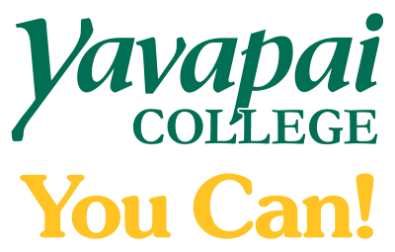 Time Management Abilities
Time Management refers to the development of processes and tools that increase efficiency and productivity.
What are good time management skills:
Make a Schedule – and Stick to It. Start improving your time management skills by organizing your days and weeks in advance
Prioritize
Set Some Boundaries
Account for Good Distractions
Stay Away From the Bad Distractions
Get Some Tech Help
Never Procrastinate
Schedule all tasks on your calendar 
Report to work, school, or appointment 5-15 minutes early
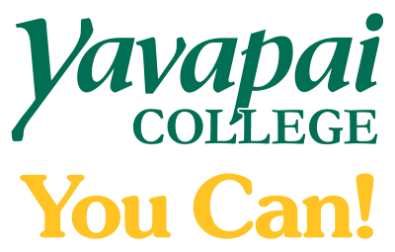 Problem Solving Skills
The process of working through details of a problem to reach a solution. Problem solving may include mathematical or systematic operations and can be a gauge of an individual’s critical thinking skills. 

Here are seven-steps for an effective problem-solving process.
Identify the issues. Be clear about what the problem is
Understand everyone's interests. 
List the possible solutions (options) 
Evaluate the options. 
Select an option or options. 
Document the agreement(s). 
Agree on contingencies, monitoring, and evaluation
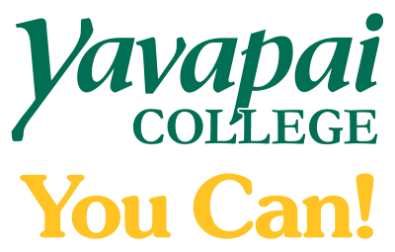 Acting as a Team Player
Team players are not only those who play on sports teams; they are also people who work for an organization. A team player is a person who plays or works well as a member of a team or group. Organizations or employers need strong team players to perform well, to help each other reach their goals. 

 Qualities that can make a team player outstanding in the workplace:

Show Genuine Commitment. Team players are genuinely committed to their cause.
Be flexible 
Don't stay in the shadows
Be reliable and responsible
Actively listen 
Keep your team informed
Always be ready to help 
Support and respect others
Be a problem solver
Recognize when you are wrong
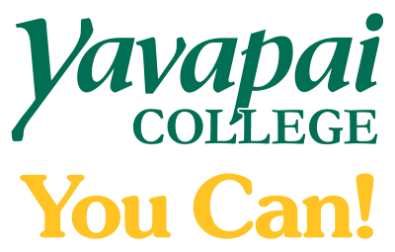 Self Confidence
Self Confidence is a feeling of trust in someone or something. To be self confident is to have confidence in yourself. Self-confident people don’t doubt themselves. This is usually a positive word; you can be self-confident without being cocky, arrogant, or overconfident. 

 Actions to Boost Your Self-Confidence

Think positive thought & smile
Take time to prepare for you job
Say positive affirmations in the mirror
Kill negative thoughts by acting positive
Groom yourself & Dress Nicely
Photoshop your self image
Get to know yourself
Be kind and generous & grateful
Know your principles and live them
Set small goals and achieve it
Focus on solutions
Clean or clear your desk and the area you live in
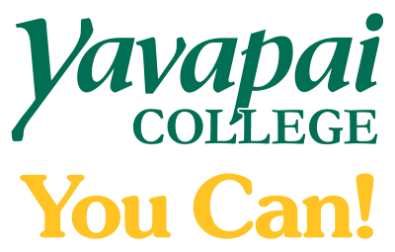 Ability to Accept and Learn from Criticism
Taking criticism is the ability of a person to accept constructive correction for improvement, and being able to withstand the pressure of unfair or dispiriting criticisms while motivating himself/herself to work harder and better instead of giving up; Taking criticism is not just about accepting what people say.

 6 Tips For Taking Criticism Gracefully

Listen: The first response most of us have when it comes to even the best intended criticism is to become defensive
Ask questions: To grow, you want to make sure you fully understand the person critiquing you
Respond
Accentuate the positive
Own it
Write it down
Do something nice for yourself!
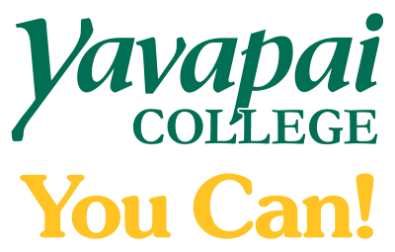 Leadership Skills
The activity of leading a group of people or an organization or the ability to do this. Leadership involves: establishing a clear vision, sharing that vision with others so that they will follow willingly, providing the information, knowledge and methods to realize that vision, and is able to think and act creatively in difficult situations. Valuable leadership skills include the ability to delegate, inspire and communicate effectively.

Leadership Skills Found in Managers
Communication: Without a doubt, being an effective communicator is a top attribute of a strategic leader
Awareness: A strong leader should also have an eye on the business process to learn which ideas are effective and which are less so
Honest: Wise leaders are not afraid of communicating the truth to their people. Honesty is about being truthful, having integrity, and building trust. Honesty leads to better more productive relationships. 
Relationship Building: A good leader must build the team within
Innovation leadership is a philosophy and technique that combines different leadership styles to influence employees to produce creative ideas, products, and services
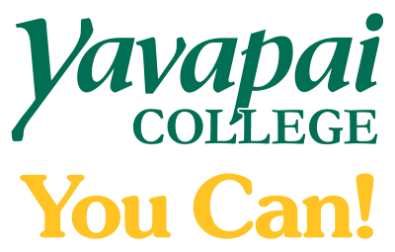 Leadership Skills Cont.
Passion & Commitment: Enthusiasm for your mission or project will get others excited because they can see and feel your dedication
Positivity: A positive attitude is contagious
Emotional stability: Good leaders must be able to tolerate frustration and stress
Clarity: They are clear and concise at all times--there is no question of their vision and what needs to be accomplished
Decisiveness: Once they have made up their mind, they don't hesitate to commit--it's all hands on deck

The Six Styles of Leadership
Visionary — mobilize people toward a vision
Coaching — develop people for the future
Affiliative — create emotional bonds and harmony
Democratic — build consensus through participation
Pacesetting — expect excellence and self-direction
Commanding — demand immediate compliance
A Good Leader will use all of these styles
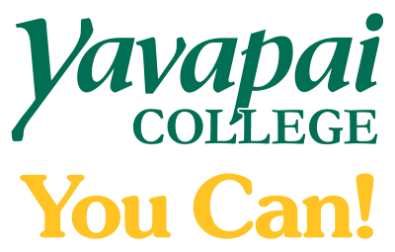 Other Skills
Transferable Skills are skills and abilities that are relevant and helpful across different areas of life: socially, professionally and at school. They are portable skills. People usually think about their transferable skills when applying for a job or when thinking about a career change 
Employability skills are the skills, qualities and attitudes that employers say are essential for their workplace
Managerial skills are the knowledge and ability of the individuals in a managerial position to fulfill some specific management activities or tasks. This knowledge and ability can be learned and practiced. However, they also can be acquired through practical implementation of required activities and tasks. Therefore, you can develop each skill through learning and practical experience as a manager
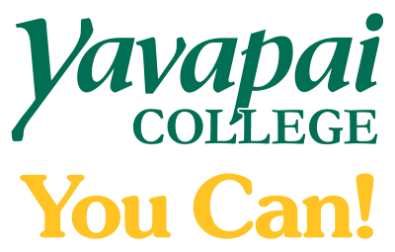 Other Skills Continued
21st Century Skills: The term 21st century skills refers to a broad set of knowledge, skills, work habits, and character traits that are believed by educators, school reformers, college professors, employers, and others to be critically important to success in today's world. 
Learning and Innovation Skills • Creativity and innovation skills • Critical thinking and problem solving skills • Communication and collaboration skills Information, Media and Technology Skills
Information literacy • Media literacy • ICT (information and communications technology) literacy 
Life and Career Skills • Flexibility and adaptability • Initiative and self-direction • Social and cross-cultural skills • Productivity and accountability
Core Subjects • English, reading or language arts • World languages • Arts • Mathematics • Economics • Science • Geography • History • Government and civics
21st Century Themes • Global awareness • Financial, economic, business and entrepreneurial literacy • Civic literacy • Health literacy
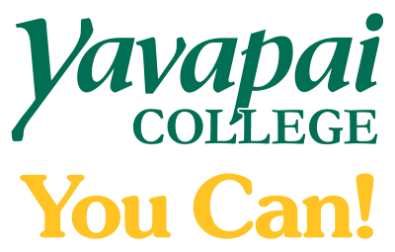 Other Skills Continued
Career-Readiness Skills: The employer community has repeatedly called for workers with strong career-readiness skills (also called twenty-first-century skills, soft skills, and employability skills): the general habits and competencies that make a person an effective employee, such as how to show up to work on time and how to work cooperatively with others. Many High School and College programs now therefore aim to help students develop better interpersonal and noncognitive abilities such as empathy, adaptability, and communication, and to improve their ability to solve problems. The demand for such skills is projected to grow in the future with all the changes in Technology
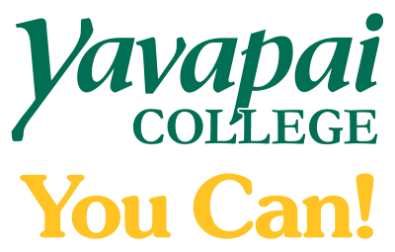 To Summarize
For some, Soft Skills come naturally, but for most of us we need to work and practice to gain professional soft skills 
Leadership: Working towards being the best leader you can be means learning the six leadership styles and implementing them into your job. Take the time to watch other leaders, to see what you want and don’t want to add you your leadership toolbox 
Teamwork: No matter what you do in life being a good team player will result in more self confidence and more appreciation from employers and others 
Being timely is important in every aspect of your life 
Remember Hard Skills will get you the job, but you can lose the job if you do not use professional soft skills
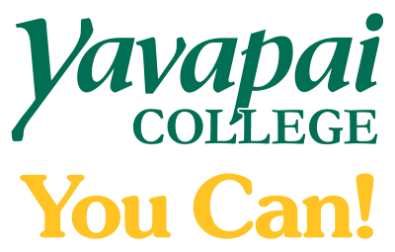 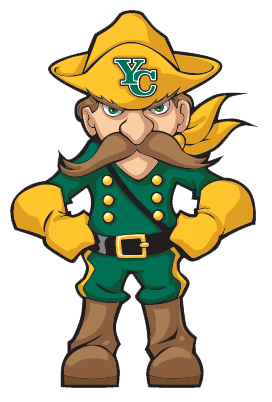